Факультет географии и геоэкологииНаправление туризм
Адрес : 170021, г.Тверь, ул.Прошина д.3,корп.2 
Сайт:tourismdep.tversu.ru
День открытых дверей
Образовательная программа43.03.02 Туризмпрофиль «Технология и организация туроператорских  и турагентских услуг»
Руководитель программы 
 Заведующая кафедрой социально-экономической географии и территориального планирования, доктор географических наук, доцент
Лидия Петровна Богданова
Особенности образовательной программы
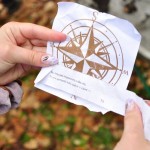 Обеспечивает разностороннюю подготовку организаторов туризма, включая блоки дисциплин экономического, психолого-правового и страноведческого содержания;
Ориентирована  на практическую деятельность и включает учебные практики: туристско-экскурсионную, по технике туризма и выездную страноведческую
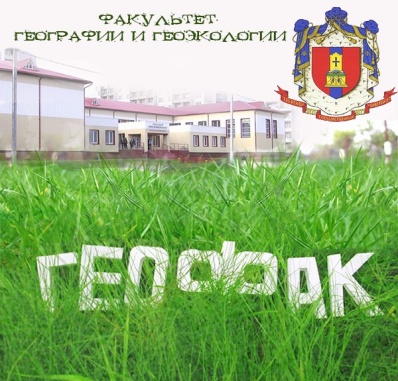 Профессорско-преподавательский состав
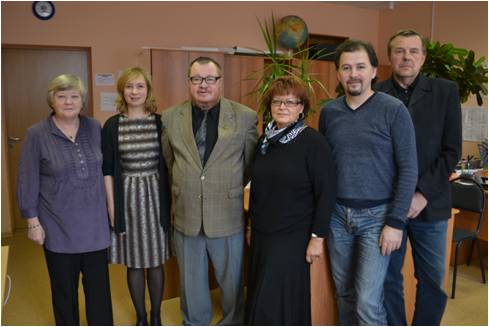 70% преподавателей, участвующих в реализации образовательной программы, имеют ученые степени докторов и кандидатов наук, звания профессоров и доцентов;

в учебном процессе принимают участие руководители и работники организаций-работодателей
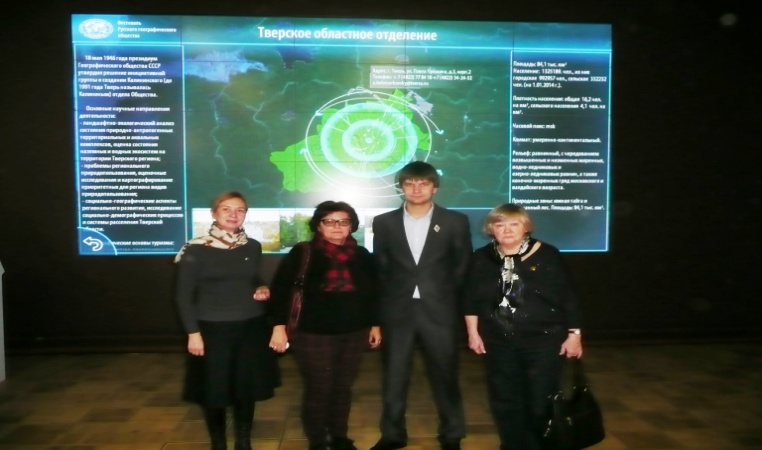 Приглашенные преподаватели
Тьюторское сопровождение
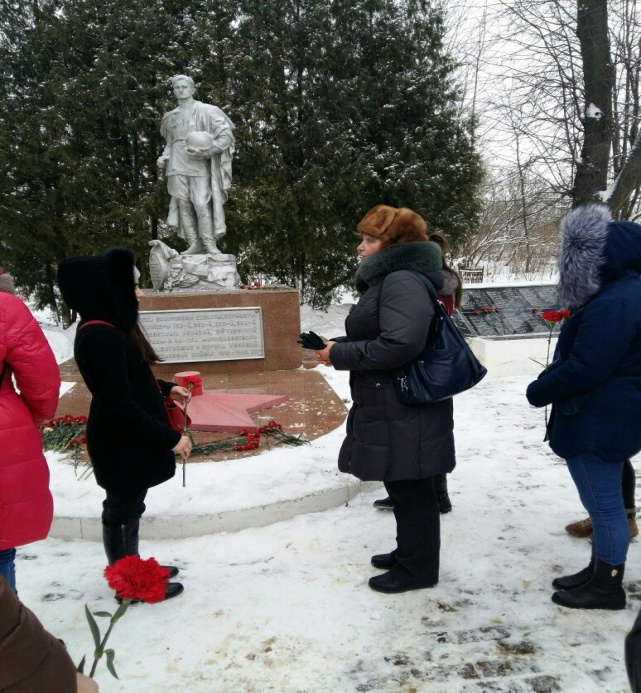 Это особый вид социальной образовательной деятельности, заключающейся в поддержке и сопровождении образовательной траектории студента (помощь в осознании его образовательных, профессиональных и научных интересов)
      На факультете географии и геоэкологии со студентами направления «Туризм» уже несколько лет в качестве тьютера  работает старший преподаватель кафедры туризма и природопользования Татьяна Валентиновна Аверьянова.  Ответственная и строгая в работе и организации внеурочных мероприятий, душевная и понимающая в общении со студентами.
Базовые дисциплины
Технологии обучения
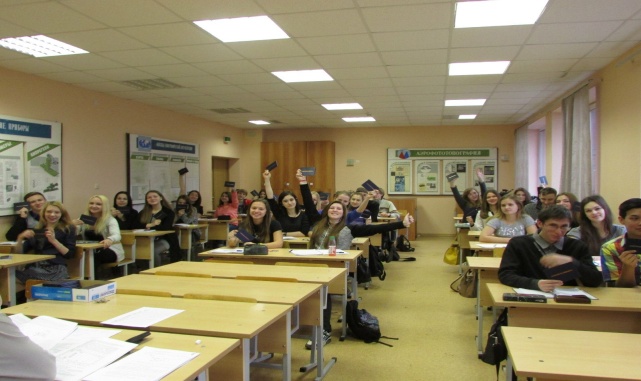 Модульно-рейтинговое обучение;
Организация практикоориентированных деловых игр и тренингов;
Сочетание индивидуальной и командной работы;
Мастер-классы с участием ведущих специалистов-практиков;
Лекции и семинары в диалоговом режиме
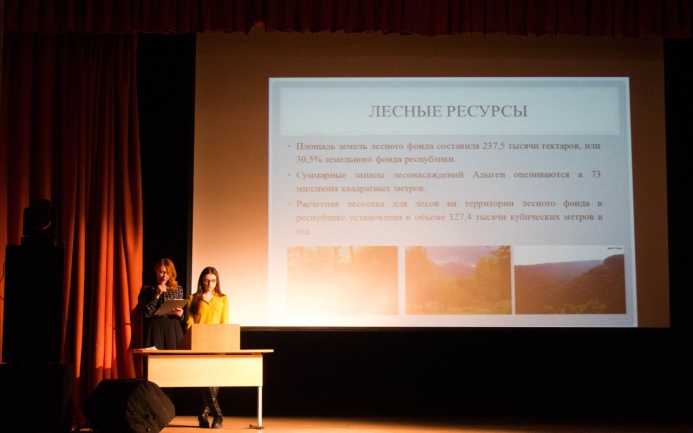 Научная деятельность
Практика студентов
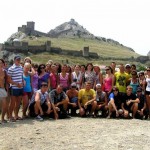 Программа бакалавриата включает учебные практики:
туристско-экскурсионную;
по технике туризма;
выездную страноведческую




Производственные практики студенты проходят в туристских фирмах и на объектах индустрии гостеприимства в Тверской области, в других районах России, а также зарубежных странах.
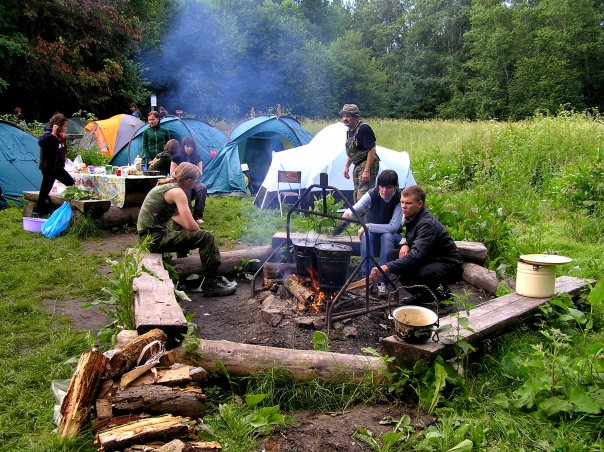 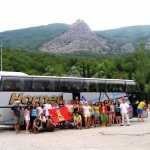 Внеучебная деятельность
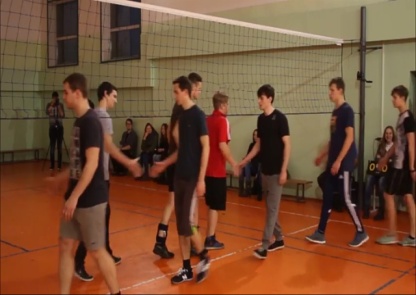 На факультете работают студенческий профком, студенческий совет, туристский клуб «Тур-Олимп». Большой популярностью у студентов пользуются конкурсные мероприятия «Студенческая весна», «День рождения факультета», «Посвящение в студенты». Особое внимание уделяется физической подготовке       студентов и занятиям спортом.  По многим видам спорта факультет занимает лидирующие позиции в университете.
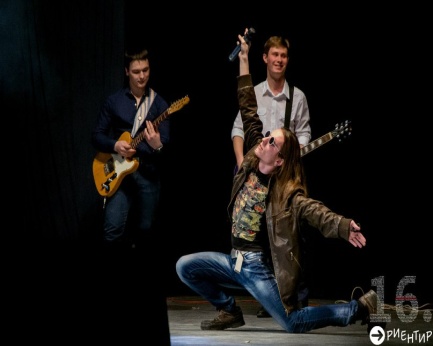 Возможность продолжения обучения
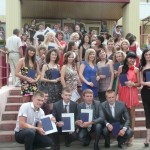 Выпускники бакалавриата могут продолжить обучение в магистратуре по программе «Региональная политика и территориальное планирование», предполагается открытие магистратуры по туризму. Главное преимущество выпускников магистратуры – высокая степень профессиональной мобильности и свобода выбора дальнейшей карьеры. 
Наиболее успешные выпускники, проявившие склонность к исследовательской работе, имеют возможность поступить в аспирантуру.
Где работают выпускники
Как поступить
Вступительные испытания в 2017 году (минимальные баллы ЕГЭ)

История (32)
Русский язык(40)
Обществознание (42)

Количество мест на 2018 г.: _12_ бюджетных мест, _13_ платных мест.

В 2017 г. проходной балл: 
_196_ баллов на бюджетные места
Индивидуальные достижения
При поступлении на образовательную программу в 2017 году будут учитываться:

сумма баллов вступительных испытаний в форме ЕГЭ.
индивидуальные достижения абитуриентов.

Баллы за индивидуальные достижения включаются в сумму конкурсных баллов. Суммарно за все достижения, предоставленные абитуриентом, начисляется не более 10 баллов.
Баллы за индивидуальные достижения
наличие аттестата (диплома) с отличием или аттестата для награжденных золотой медалью, или аттестата для награжденных серебряной медалью – 10 баллов;
участие поступающих в олимпиадах – 5 баллов;
участие поступающих в иных интеллектуальных и (или) творческих конкурсах, физкультурных мероприятиях и спортивных мероприятиях, проводимых в целях выявления и поддержки лиц, проявивших выдающиеся способности – до 5 баллов;
наличие золотого знака отличия Всероссийского физкультурно-спортивного комплекса "Готов к труду и обороне" (ГТО) – 2 балла;
осуществление волонтерской (добровольческой) деятельности – 1 балл.
Общежитие
Студенческие общежития Тверского государственного университета, объединенные в студенческий городок, предназначены для временного проживания и размещения:
на период обучения иногородних  студентов, аспирантов, докторантов, обучающихся по очной форме обучения;
абитуриентов на период прохождения вступительных испытаний.
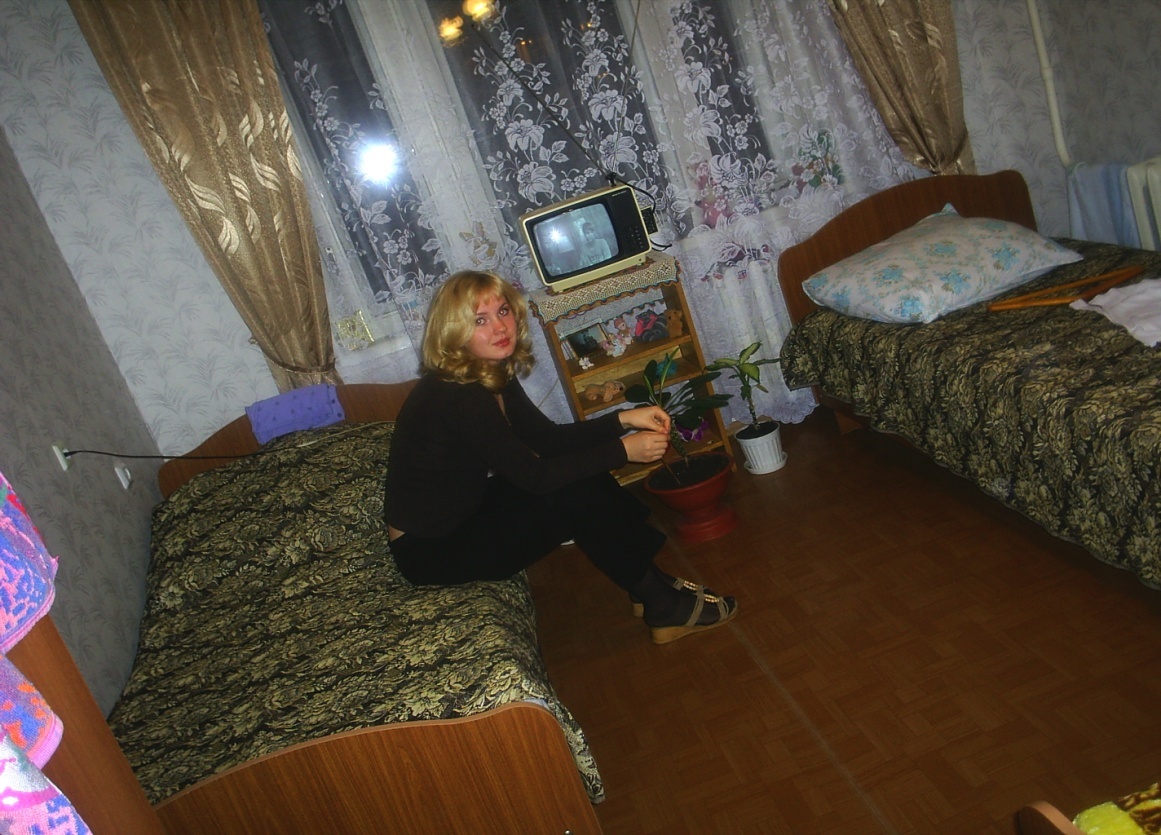 Большинство общежитий квартирного типа: 1-х и 2-х комнатные квартиры. Каждая комната рассчитана на 2 - 3 человека. Квартиры полностью укомплектованы мебелью, а кухни современной бытовой техникой. Имеется санузел (1 или 2) и душевая кабина.
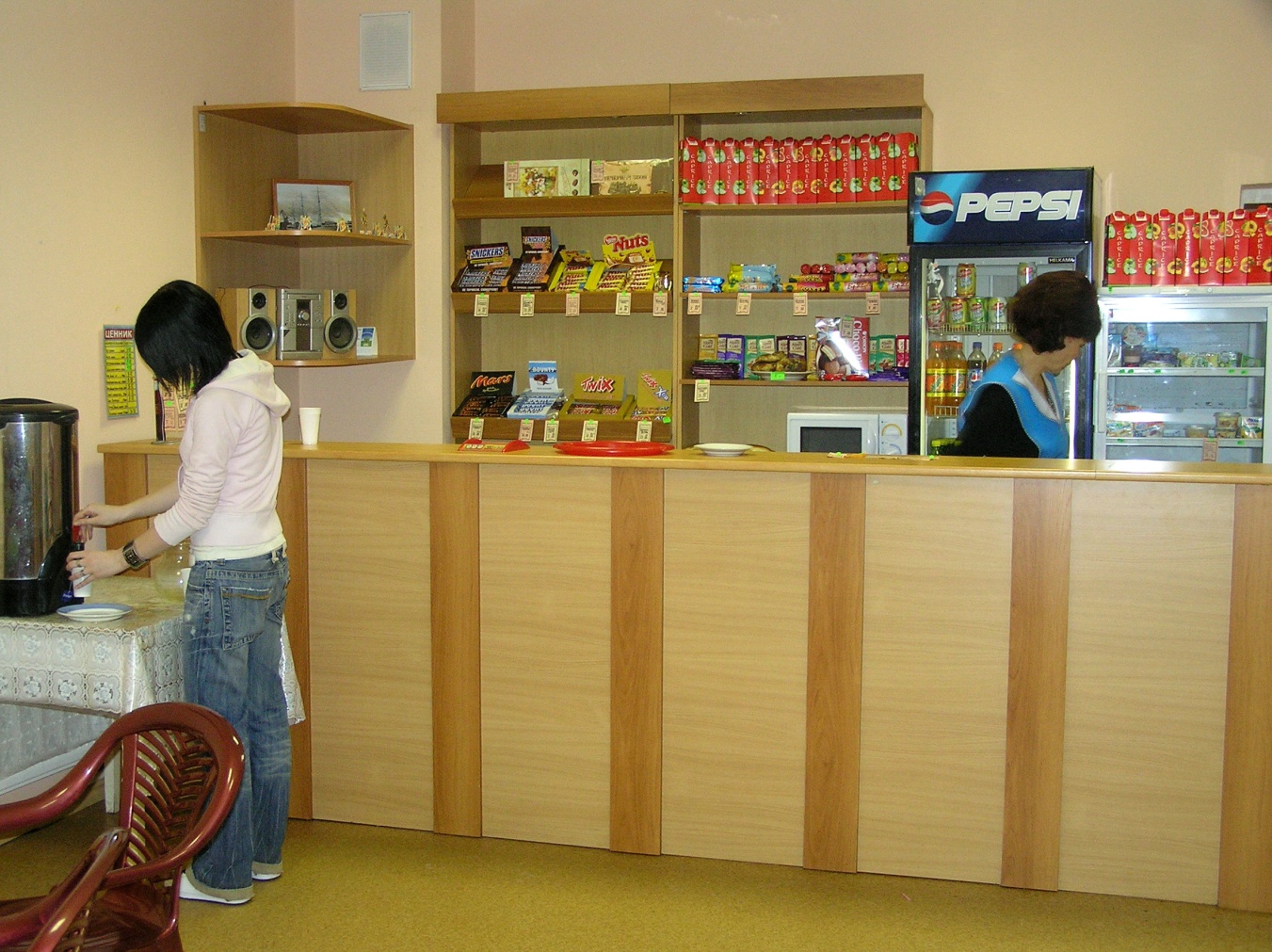 Общественное питание
Залогом здоровой жизни каждого студента является правильное и сбалансированное питание. 

Наша столовая и буфет предлагает разнообразное меню и большой ассортимент блюд, комплексные обеды, свежую выпечку, которые студенты могут приобрести за минимальную цену.
Приемная комиссия
Адрес:  
170100, г. Тверь, Студенческий пер., д. 12, корпус Б, к.101.

Телефон: 
8 (4822) 32-15-14

Сайт: priem.tversu.ru
Зарегистрируйся и получай актуальную информации о поступлении и обучении в ТвГУ